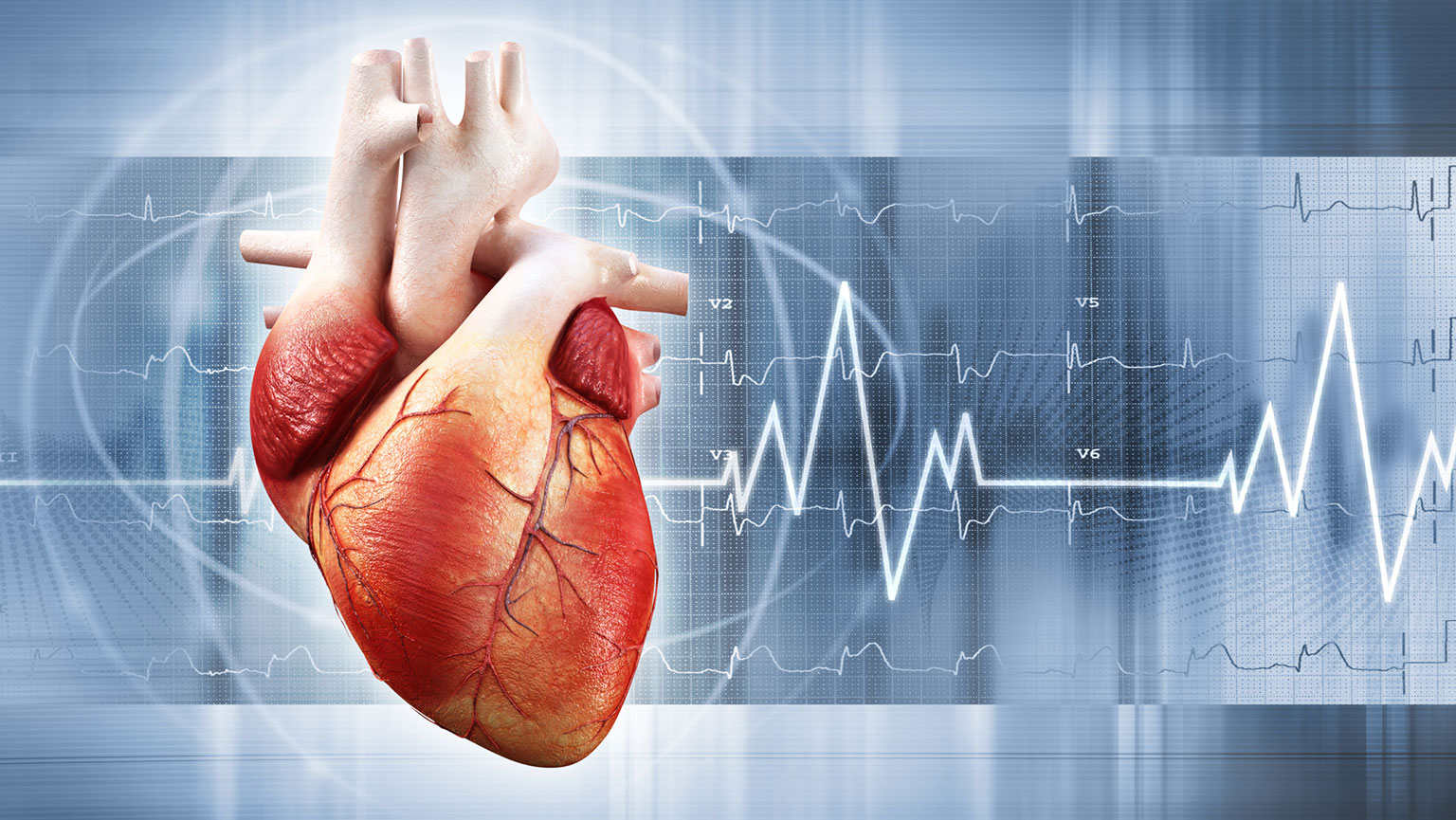 Аритмии
Синусовая аритмия
Синусовый ритм с изменением интервалов P-P от сокращения к сокращению, что формирует нерегулярный желудочковый ритм.
Вариация интервалов P-P больше, чем 120 мс.
Интервал P-P постепенно удлиняется и укорачивается циклами, обычно в соответствии с фазами дыхательного цикла.
Нормальный синусовый зубец P с постоянной морфологией (т.е. нет признаков преждевременных предсердных сокращений).
Постоянство интервалов P-R (т.е. нет признаков АВ-блокады Мобитц I).
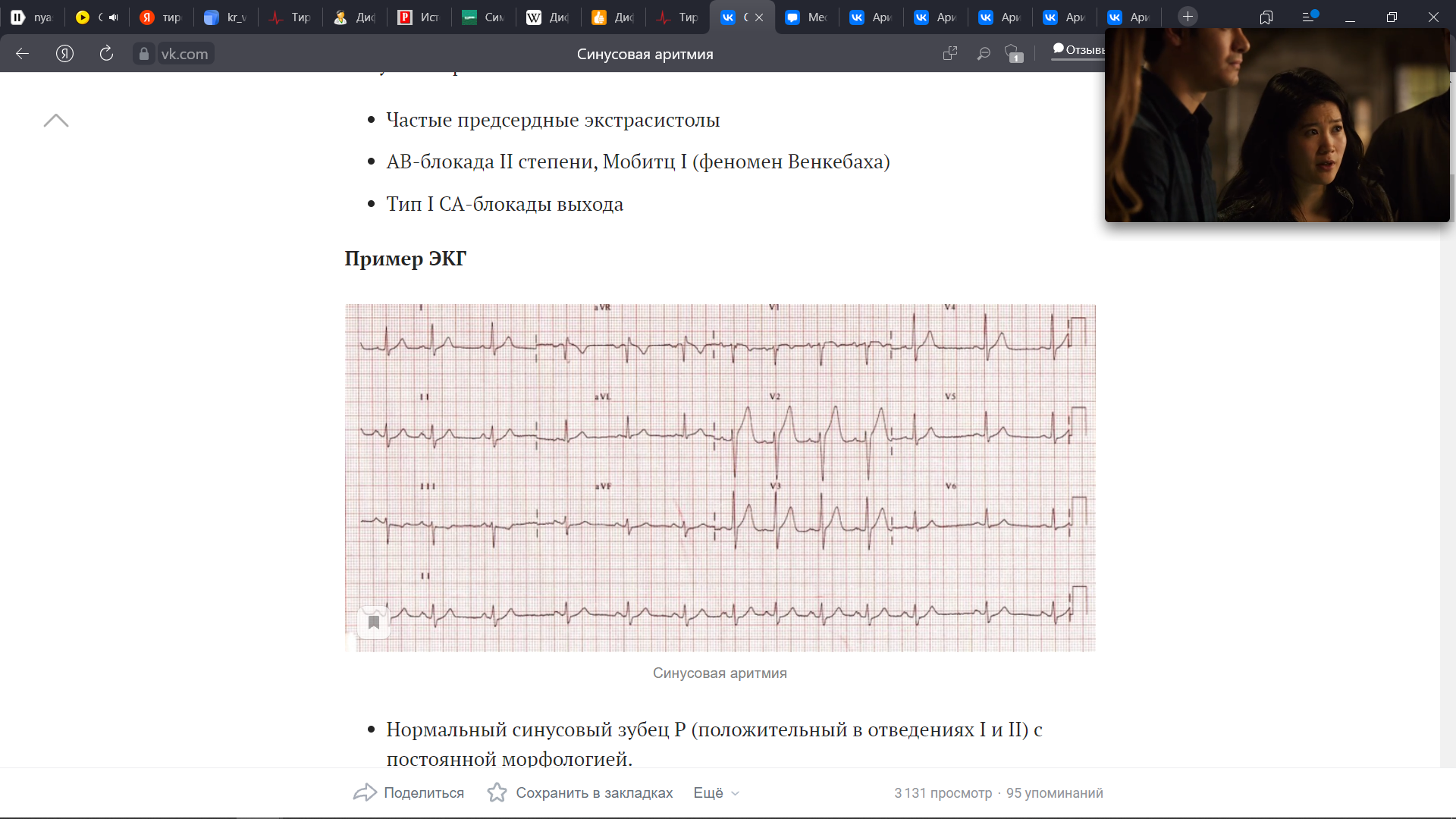 Синусовая тахикардия
Синусовый ритм с ЧСС в покое > 100 уд/мин у взрослых или выше возрастной нормы у детей.
При очень частом сердечном ритме зубцы P могут быть скрыты в предыдущих зубцах T, формируя его двугорбость.
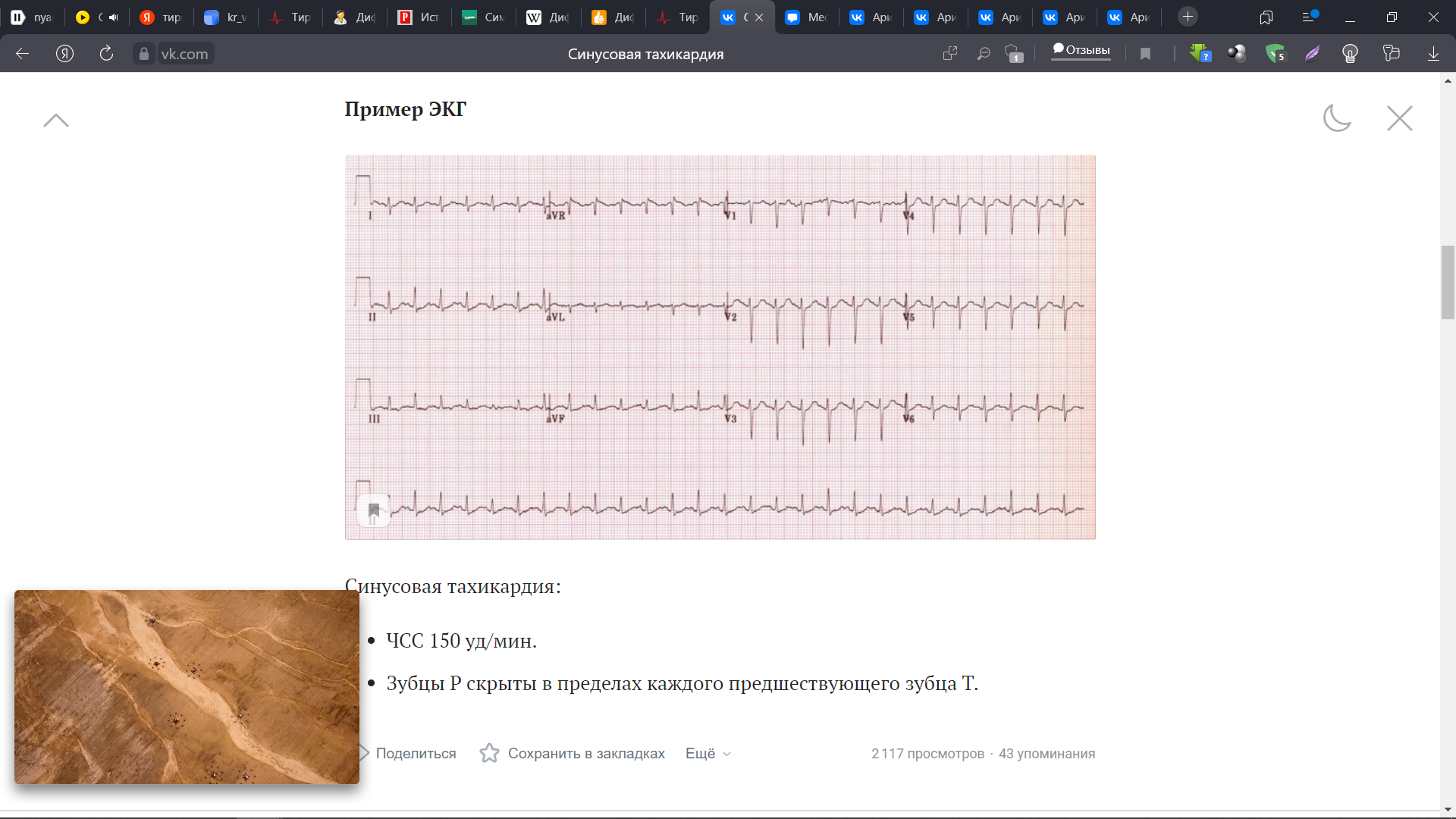 ЧСС 150 уд/мин.
Зубцы P скрыты в пределах каждого предшествующего зубца T.
Синусовый ритм с ЧСС в состоянии покоя < 60 уд/мин у взрослых или ниже нормальных возрастных значений у детей.
заметные зубцы U в прекардиальных отведениях, частое явление при синусовой брадикардии.
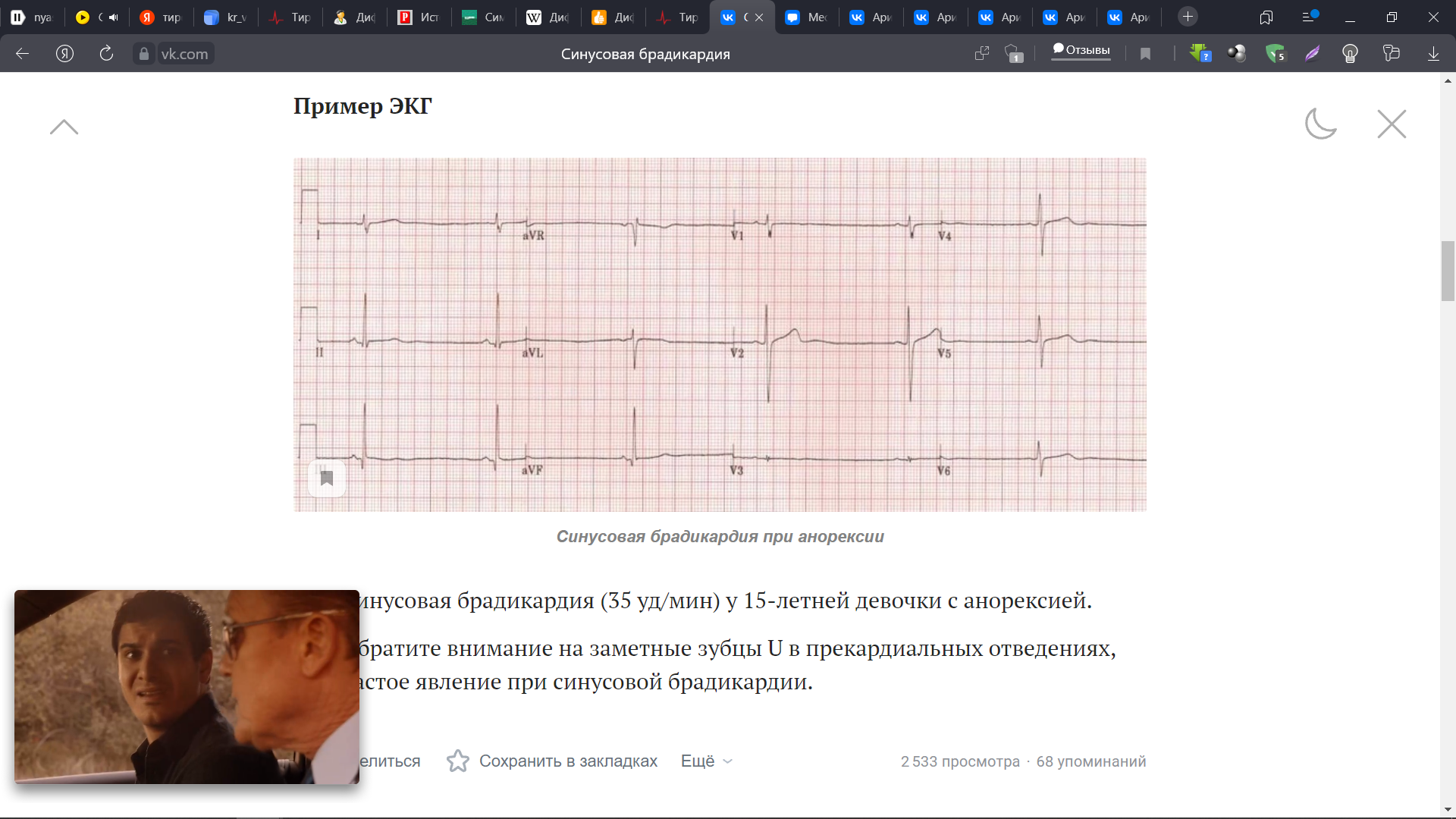 Синусовая брадикардия
Предсердная тахикардия
Предсердная тахикардия - форма суправентрикулярной тахикардии, возникающая в пределах предсердий, но за пределами синусового узла.
Трепетание предсердий и многоочаговая предсердная тахикардия являются специфичными типами предсердной тахикардии.
Частота предсердий > 100 уд/мин.
Морфология зубцов Р отличается от синусовых зубцов Р из-за эктопического происхождения.
Обычно имеется аномальная ось зубцов P (например, отрицательные Р в нижних отведениях II, III и aVF).
Имеются, по крайней мере, три последовательных идентичных эктопических зубца Р.
Комплексы QRS обычно имеют нормальную морфологию при отсутствии предшествующей блокады НПГ, дополнительного пути или частотно-зависимого аберрантного проведения.
Изоэлектрическое основание (в отличие от трепетания предсердий).
Может присутствовать АВ-блокада, которая является физиологическим ответом на высокую частоту сокращения предсердий, кроме случаев гликозидной интоксикации, где фактически имеется подавление АВ-узла из-за ваготонического эффекта СГ, приводящего к замедлению частоты желудочков.
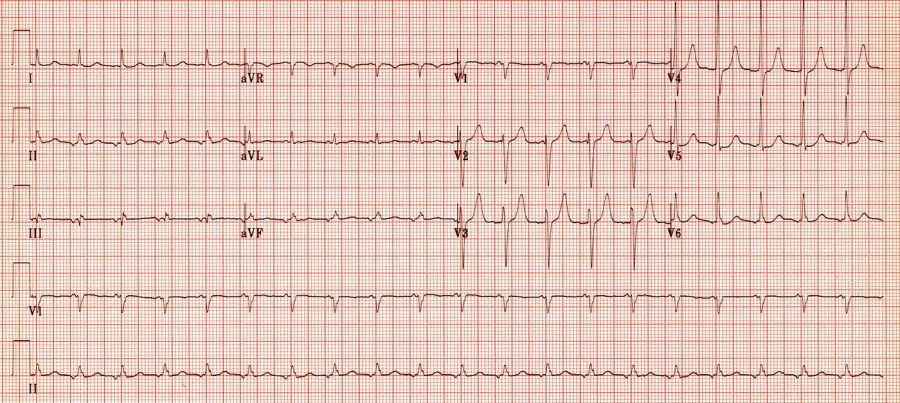 Имеется тахикардия с узкими комплексами с частотой 120 уд/мин.
Каждому комплексу QRS предшествует аномальный зубец P - положительный в V1, отрицательный в нижних отведениях II, III и aVF.
Желудочковая тахикардия
Желудочковая тахикардия (ЖТ) - тахикардия с широкими комплексами, возникающая в желудочках.
Классификация желудочковой тахикардии
Желудочковая тахикардия может быть классифицирована на основании:
1. Морфология
Мономорфная
Полиморфная ЖТ
Torsades De Pointes (полиморфная с удлинением QT)
Правожелудочковая тахикардия выходящего тракта
Фасцикулярная тахикардия
Двунаправленная ЖТ
Трепетание желудочков
Фибрилляция желудочков
2. Продолжительность
Устойчивая = продолжительность > 30 секунд.
Неустойчивая = три или более последовательных желудочковых комплекса, заканчивающиеся спонтанно в течение 30 секунд.
3. Клиническое течение
Стабильная гемодинамика.
Нестабильная гемодинамика - например, гипотония, боль в груди, сердечная недостаточность, снижение уровня сознания.
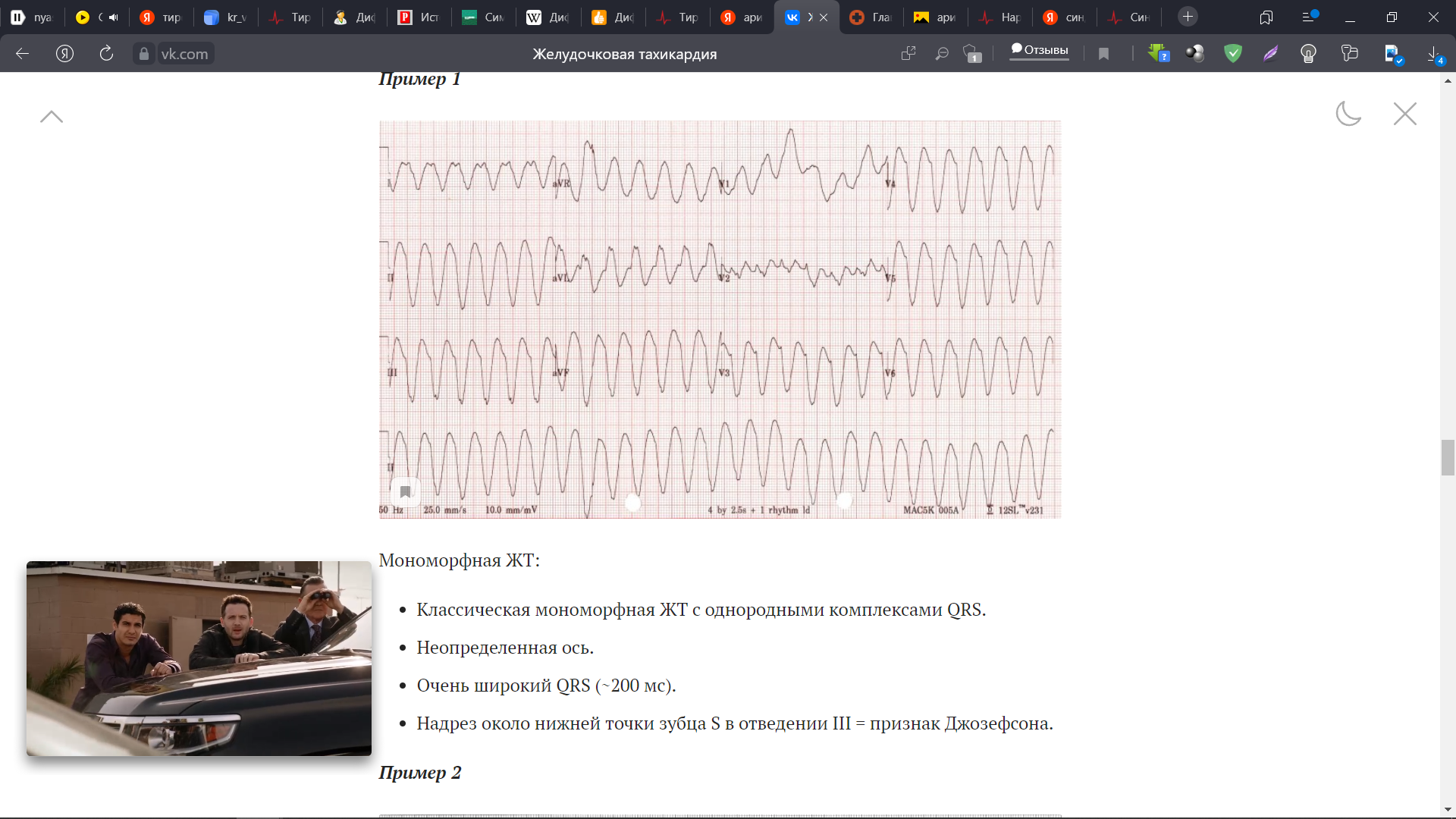 Фибрилляция желудочков
Желудочки внезапно пытаются сокращаться с частотой до 500 уд/мин.
Такая частая и нерегулярная электрическая активность делает желудочки неспособными сокращаться синхронно, приводя к потере сердечного выброса.
Сердце больше не является эффективным насосом.
Длительная фибрилляция желудочков приводит к уменьшению амплитуды волн от начальной крупноволновой ФЖ к мелковолновой ФЖ и, в конечном счете, к асистолии из-за прогрессивного истощения энергетических запасов миокарда.
Изменения ЭКГ
Хаотические нерегулярные отклонения переменной амплитуды
Нет идентифицируемых зубцов P, комплексов QRS или зубцов T
Частота волн 150 - 500 в минуту
Уменьшение амплитуды со временем (крупноволновая ФЖ -> мелковолновая ФЖ)
В присутствии ишемической болезни сердца фибрилляции желудочков могут предшествовать:
Желудочковые экстрасистолы
Изменения ST
Феномен R на T
Паузы
Удлинение QT
Желудочковая тахикардия
Суправентрикулярные аритмии
Синусовая тахикардия
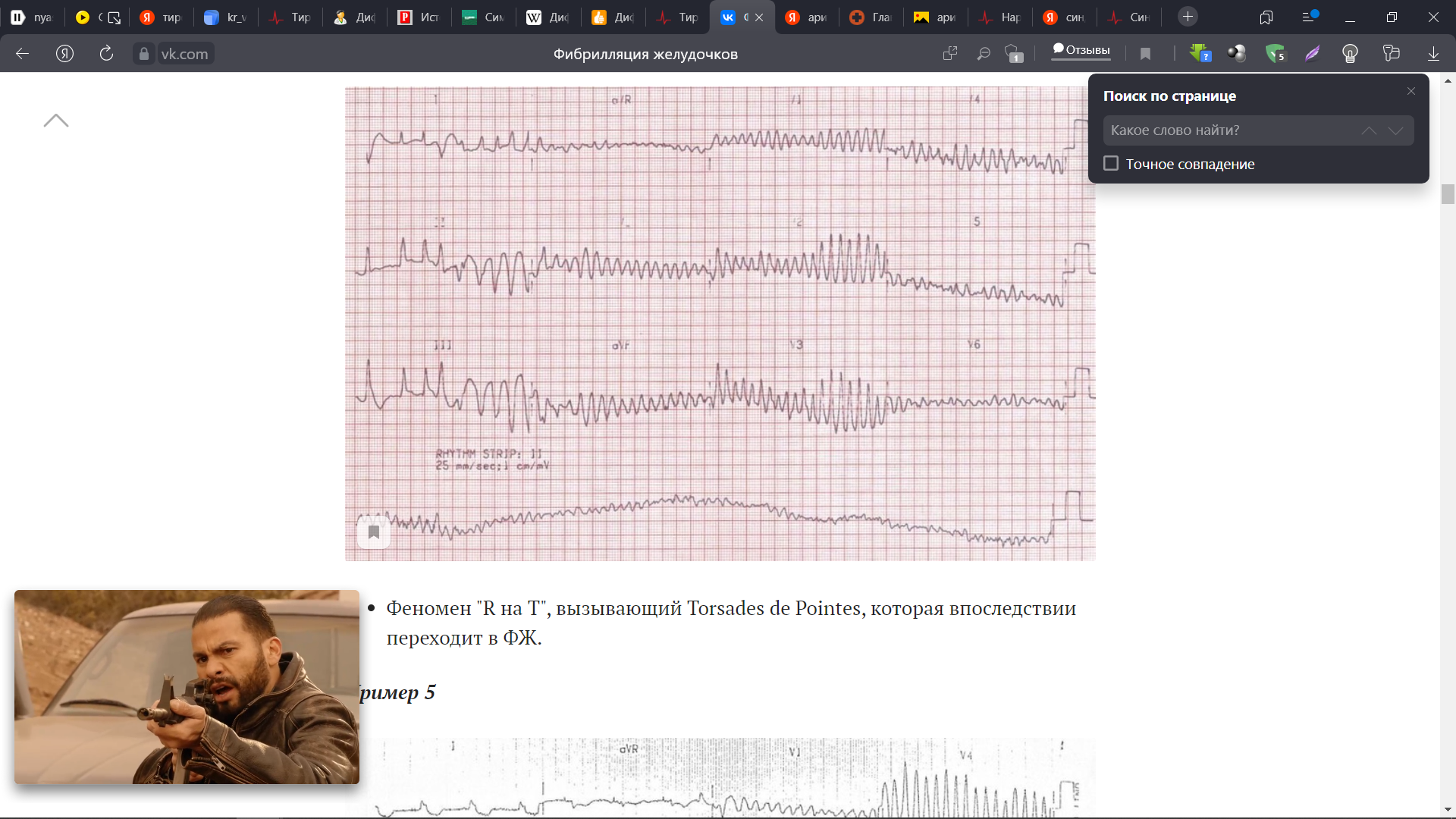 Фибрилляция предсердий
Изменения ЭКГ при фибрилляции предсердий
Нерегулярно нерегулярный ритм.
Никаких зубцов P.
Отсутствие изоэлектрического основания.
Вариабельная частота желудочков.
Комплексы QRS обычно < 120 мс, если отсутствуют блокада НПГ, дополнительный путь или частотно-зависимая аберрантность проведения.
Могут присутствовать волны фибрилляции, которые могут быть мелкими (амплитуда < 0,5 мм) или крупными (амплитуда > 0,5 мм).
Волны фибрилляции могут имитировать зубцы P, приводя к ошибочному диагнозу.
Феномен Ашмана - присутствие аберрантно проведенных комплексов, которые обычно имеют морфологию БПНПГ, возникающие в результате длинного рефрактерного периода предыдущего интервала R-R.
Частота сокращений желудочков при ФП зависят от нескольких факторов, включая тонус блуждающего нерва, другие пейсмекерные фокусы, функцию АВ-узла, рефрактерный период и прием медикаментов.
ФП часто описывается термином "частый желудочковый ответ" при ЧСС > 100 уд/мин.
"Медленная" ФП - термин для описания ФП с ЧСС < 60 уд/мин.
Причины "медленной" ФП включают гипотермию, гликозидную интоксикацию, медикаменты и дисфункцию синусового узла.
Фибрилляция предсердий и WPW
ФП может появиться максимум у 20% пациентов с WPW
Дополнительный путь допускает быстрое проведение непосредственно к желудочкам в обход АВ-узла
Высокая частота сокращения желудочков может привести к ЖТ или ФЖ
Особенности ЭКГ при ФП с WPW:
ЧСС > 200 уд/мин
Нерегулярный ритм
Широкие комплексы QRS из-за аномальной деполяризации желудочков через дополнительный путь
Комплексы QRS изменчивы по форме
Ось остается стабильной в отличие от полиморфной ЖТ
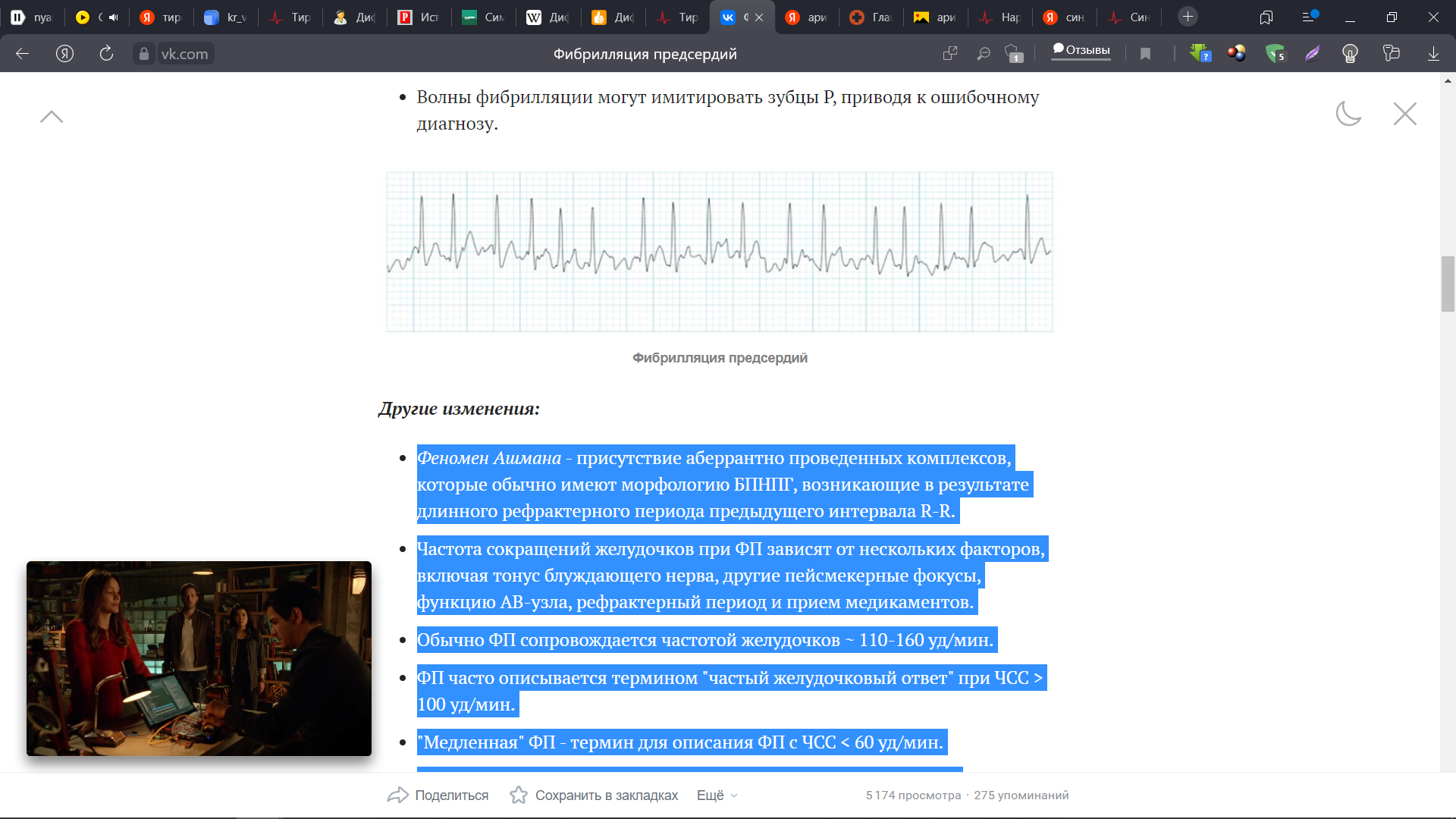 Трепетание желудочков
Непрерывная синусоидальная волна
Нет идентифицируемых зубцов P, комплексов QRS или зубцов T
Частота обычно > 200 уд/мин
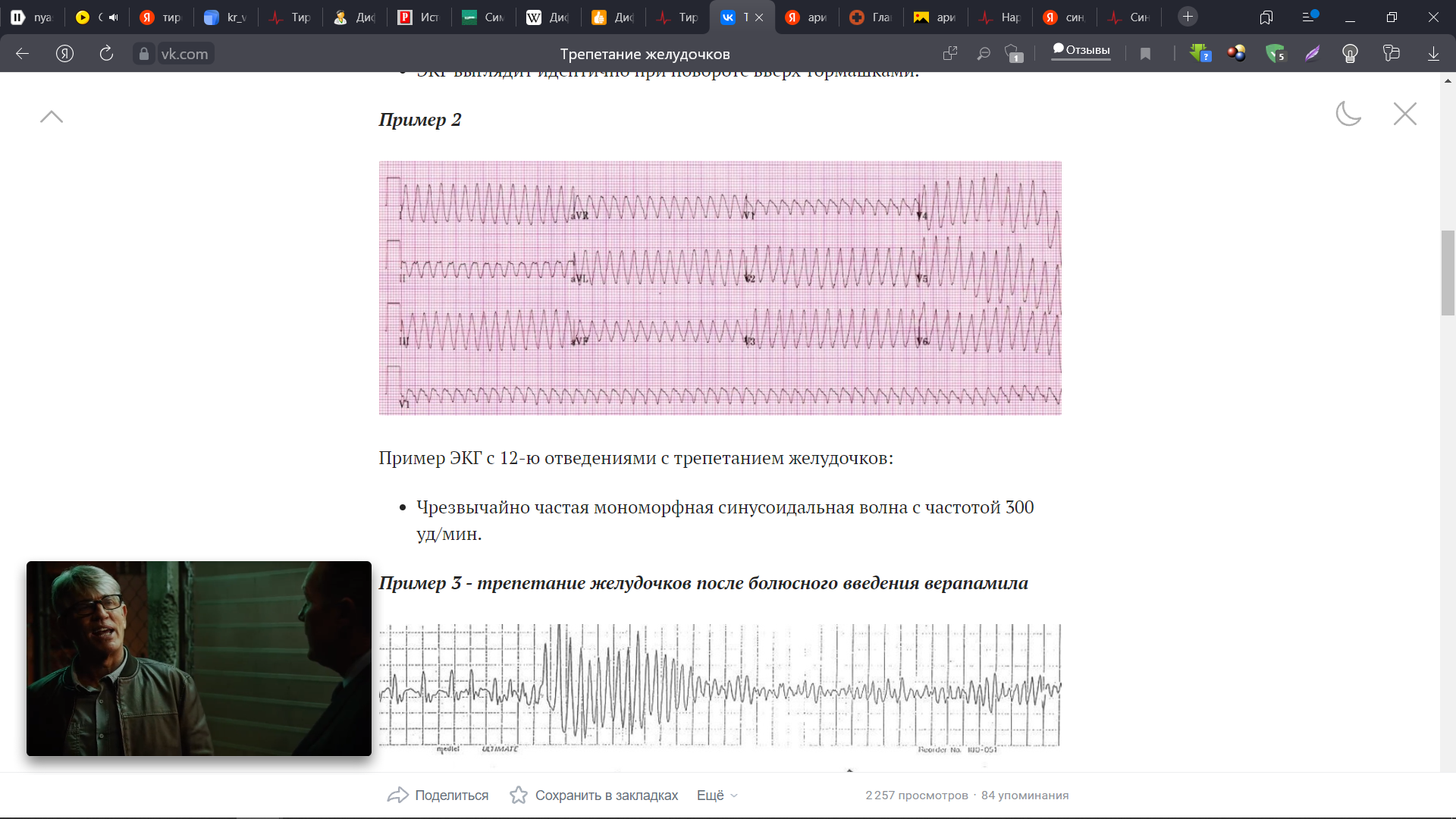 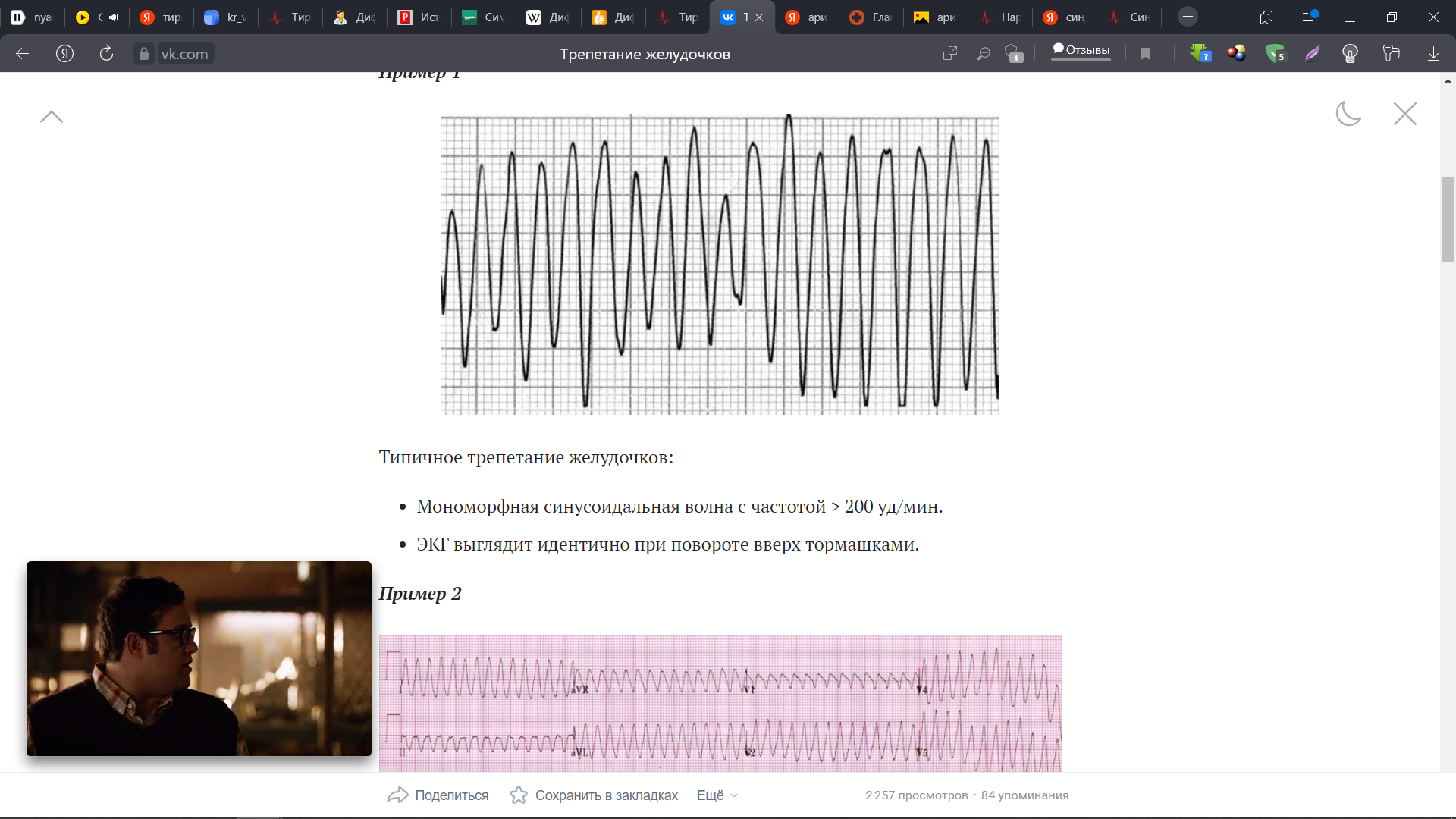 Трепетание предсердий
Общие особенности
Тахикардия с узкими комплексами
Регулярная предсердная активность с частотой ~ 300 уд/мин
Волны трепетания F ("пилообразные"), которые лучше всего видны в отведениях II, III, aVF
Волны трепетания F в V1 могут напоминать зубцы P
Исчезновение изоэлектрического основания
Фиксированная АВ-блокада
ЧСС желудочков - часть от частоты предсердий, например.
блокада 2:1 = 150 уд/мин
блокада 3:1 = 100 уд/мин
блокада 4:1 = 75 уд/мин
Изменяющаяся АВ-блокада
Сокращения желудочков нерегулярные и могут имитировать ФП
При более близком рассмотрении может быть выявлено соотношение проводимости 2:1, 3:1 и 4:1
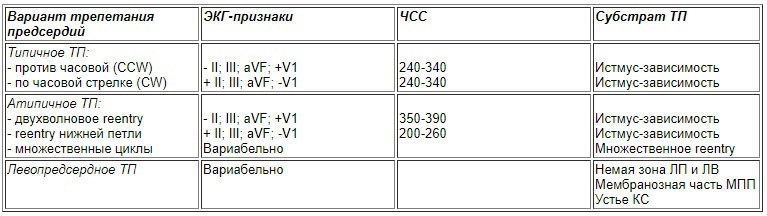 Интервал PR > 200 мс
АВ-блокада I степени является выраженной, если интервал PR > 300 мс
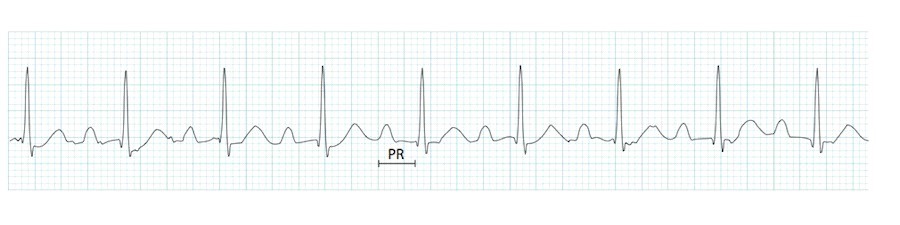 АВ-блокада I степени
АВ-блокада II степени Мобитц I (феномен Венкебаха)
Прогрессивное удлинение интервала PR, достигающее высшей точки в зубце P, который не проводится
Интервал PR является самым длинным перед выпадающим сокращением
Интервал PR является самым коротким после выпадающего сокращения
Другие особенности
Интервал P-P остается относительно постоянным
Самое большое увеличение интервала PR, как правило, наблюдается между первым и вторым сокращениями цикла
Интервал RR прогрессивно укорачивается с каждым сокращением цикла
Феномен Венкебаха имеет тенденцию повторяться в виде группы комплексов P:QRS с соотношениями 3:2, 4:3 или 5:4.
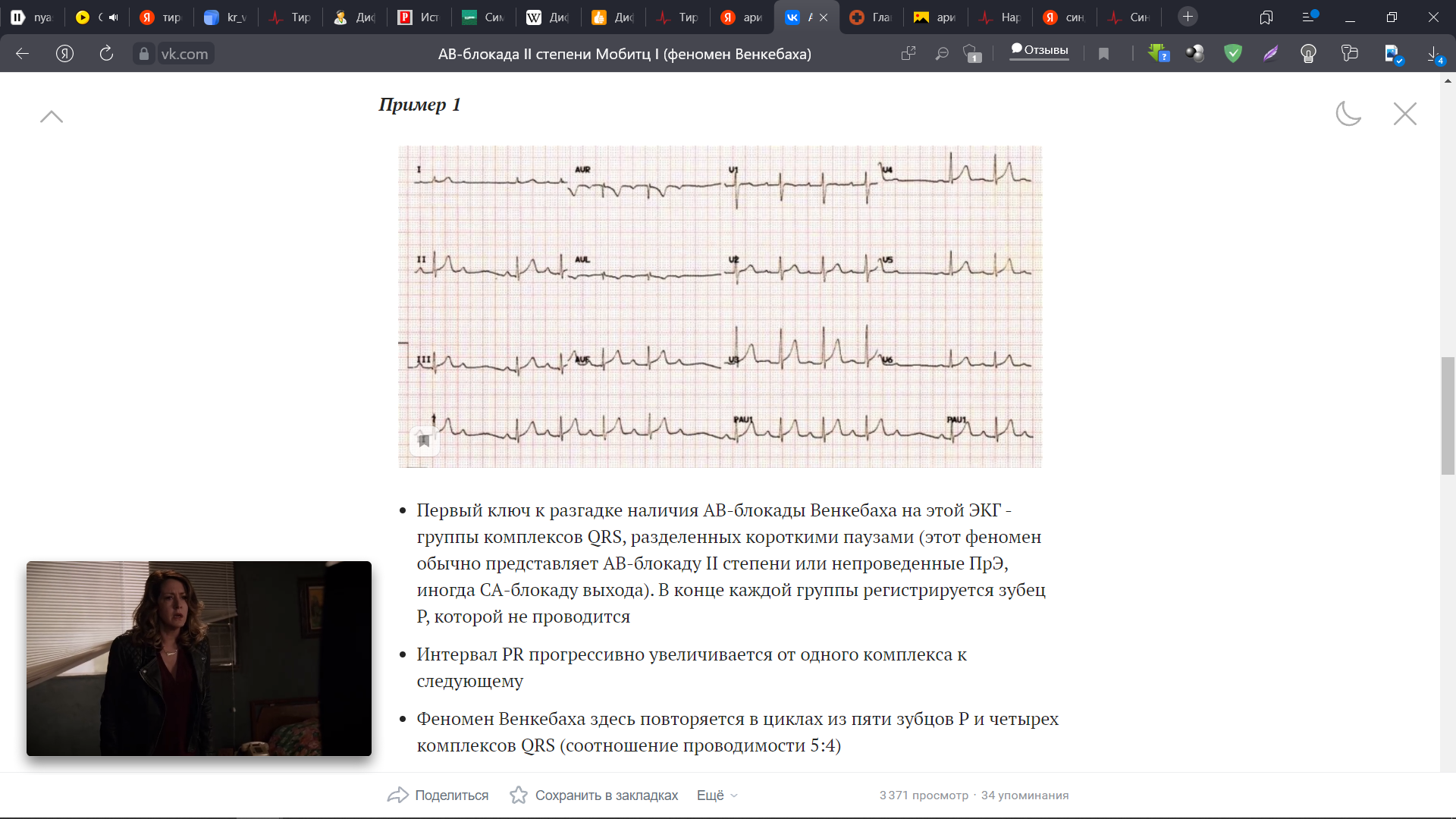 АВ-блокада II степени Мобитц II
Интермиттирующие непроведенные зубцы P без предварительного удлинения интервала PR (сравните это с Мобитц I).
Интервал PR в сокращениях, которые проводятся, остается постоянным.
Зубцы P следуют с постоянной частотой.
Интервал RR, окружающий пропущенное сокращение, является точным кратным числом предыдущего интервала RR
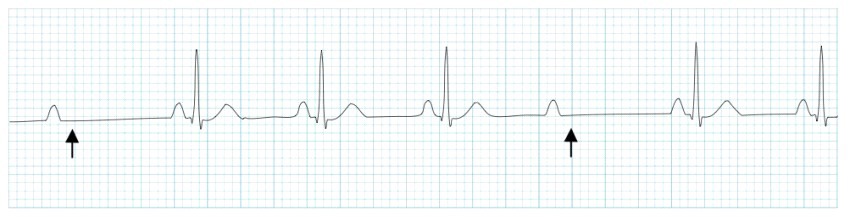 АВ-блокада III степени
При полной блокаде сердца имеется полное отсутствие АВ-проводимости - ни один суправентрикулярный импульс не проводится к желудочкам.
Имеется замещающий узловой или желудочковый ритм. Либо у пациента может возникнуть кратковременная асистолия, приводящая к синкопе, либо внезапная сердечная смерть.
Как правило, у пациента будет тяжелая брадикардия с независимым ритмом предсердий и желудочков, т.е. АВ-диссоциация.
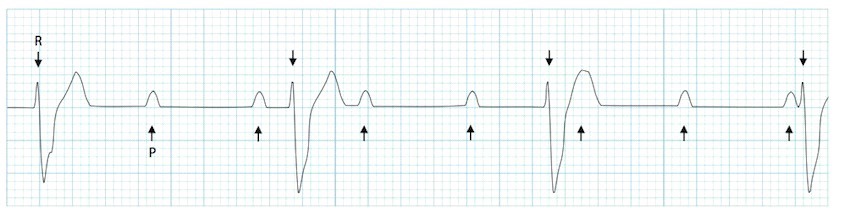 Блокада левой ножки пучка Гиса
Обычно перегородка активируется слева направо, что формирует маленькие зубцы Q в боковых отведениях.
При БЛНПГ нормальное направление деполяризации перегородки полностью изменяется (становится справа налево), поскольку импульс первоначально распространяется на ПЖ через правую НПГ, а затем на ЛЖ через перегородку.
Эта последовательность активации увеличивает продолжительность QRS до > 120 мс и устраняет нормальные септальные зубцы Q в боковых отведениях.
Направление деполяризации (справа налево) формирует высокие зубцы R в боковых отведениях (I, V5-6) и глубокие зубцы S в правых прекардиальных отведениях (V1-3), и обычно приводит к отклонению оси влево.
Поскольку желудочки активируются последовательно (правый, а затем левый), а не одновременно, это формирует широкий, или зубчатый ('M'-образный) зубец R в боковых отведениях.
Блокада левой ножки пучка Гиса
Диагностические критерии
Ширина QRS > 120 мс
Доминирующий зубец S в V1
Широкий монофазный зубец R в боковых отведениях (I, aVL, V5-V6)
Отсутствие зубцов Q в боковых отведениях (I, V5-V6; маленькие зубцы Q все еще имеются в aVL)
Увеличенное пиковое время зубца R > 60 мс в левых прекардиальных отведениях (V5-6)
Сопутствующие изменения
Соответствующая дискордантность: сегменты ST и зубцы T всегда имеют направление, противоположное основному вектору комплекса QRS
Медленная прогрессия зубца R в грудных отведениях
Отклонение оси влево
Морфология QRS в боковых отведениях
Зубец R в боковых отведениях также может быть:
'M'-образный
Зазубренный
Монофазный
Комплекс RS
Морфология QRS в V1
Комплекс QRS в V1 также может быть:
Комплекс rS (маленький зубец r, глубокий зубец S)
Комплекс QS (глубокий зубец Q/S без предшествующего зубца R)
Неполная БЛНПГ
Неполная БЛНПГ диагностируется, когда типичная морфология БЛНПГ сочетается с шириной QRS < 120 мс.
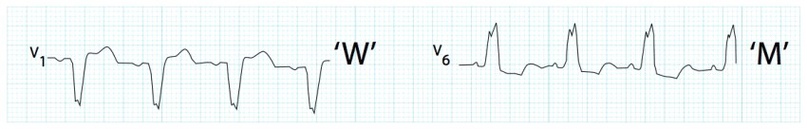 Блокада левой задней ветви
При блокаде левой задней ветви (заднем гемиблоке) импульсы проводятся к левому желудочку через левую переднюю ветвь, которая проходит в верхнюю, боковую стенку левого желудочка вдоль его эндокардиальной поверхности.
Поэтому при достижении желудочка начальный электрический вектор направлен вверх и влево (поскольку возбуждение распространяется от эндокарда к эпикарду), формируя маленькие зубцы R в боковых отведениях (I и aVL) и маленькие зубцы Q в нижних отведениях (II, III и aVF).
Главная волна деполяризации затем распространяется вдоль свободной стенки ЛЖ в направлении вниз и вправо, формируя высокие зубцы R в нижних отведениях и глубокие зубцы S в боковых отведениях.
Этот процесс занимает на 20 мсек больше, чем одновременное проведение через обе ветви, приводя к небольшому уширению QRS.
Импульс достигает нижние отведения позже, чем в норме, в результате увеличивается пиковое время зубца R (время от начала QRS до пика зубца R) в aVF
Блокада левой задней ветви
Диагностические критерии БЛЗВ
Отклонение оси вправо (> +90 градусов)
Маленькие зубцы R с глубокими зубцами S (комплексы rS) в отведениях I и aVL
Маленькие зубцы Q с высокими зубцами R (комплексы qR) в отведениях II, III и aVF
Нормальная продолжительность QRS или небольшое увеличение (80-110мс)
Увеличение пикового времени зубца R в aVF
Увеличение амплитуды QRS в отведениях от конечностей
Отсутствие признаков гипертрофии правого желудочка
Отсутствие признаков любой другой причины отклонения оси вправо
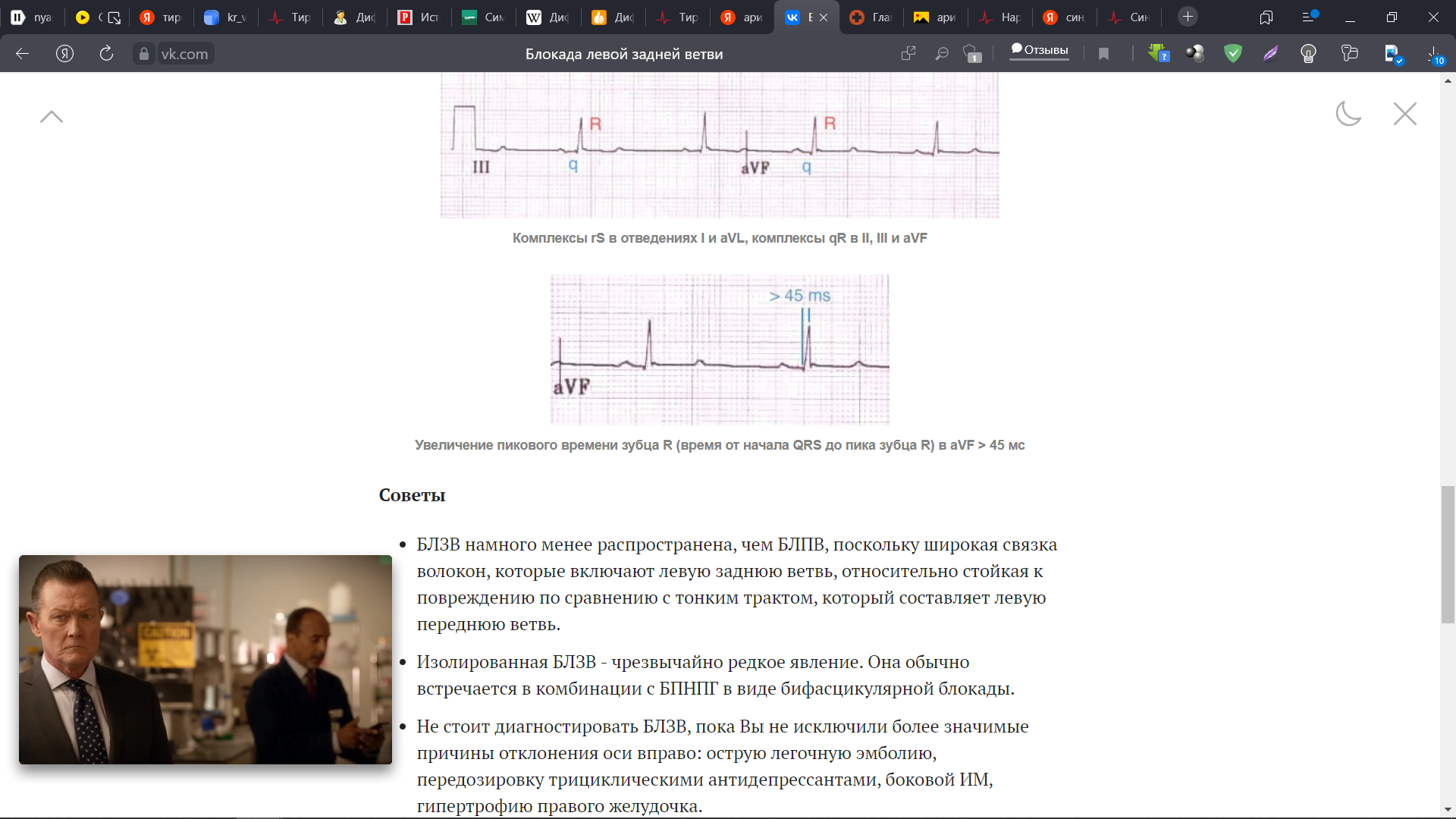 Блокада левой передней ветви
При блокаде левой передней ветви (переднем гемиблоке) импульсы проводятся к левому желудочку через левую заднюю ветвь, которая проходит через нижне-септальную стенку левого желудочка вдоль его эндокардиальной поверхности.
В связи с этим при достижении левого желудочка начальный электрический вектор направлен вниз и вправо (поскольку возбуждение распространяется от эндокарда к эпикарду), формируя маленькие зубцы R в нижних отведениях (II, III, aVF) и маленькие зубцы Q в левосторонних отведениях (I, aVL).
Главная волна деполяризации затем распространяется вверх и влево, формируя высокие зубцы R в левосторонних отведениях и глубокие зубцы S в нижних отведениях.
Этот процесс проходит приблизительно на 20 мсек дольше, чем одновременное проведение через обе ветви, приводя к небольшому уширению QRS.
Импульс достигает левосторонние отведения позже, чем в норме, заканчиваясь увеличением пикового времени зубца R (время от начала QRS до пика зубца R) в aVL.
Блокада левой передней ветви
Диагностические критерии БЛПВ
Отклонение оси влево (обычно между -45 и-90 градусами)
Маленькие зубцы Q с высокими зубцами R (комплексы qR) в отведениях I и aVL
Маленькие зубцы R с глубокими зубцами S (комплексы rS) в отведениях II, III, aVF
Нормальная продолжительность QRS или небольшое его уширение (80-110 мс)
Увеличение пикового времени зубца R в aVL > 45 мс
Увеличение амплитуды QRS в отведениях от конечностей
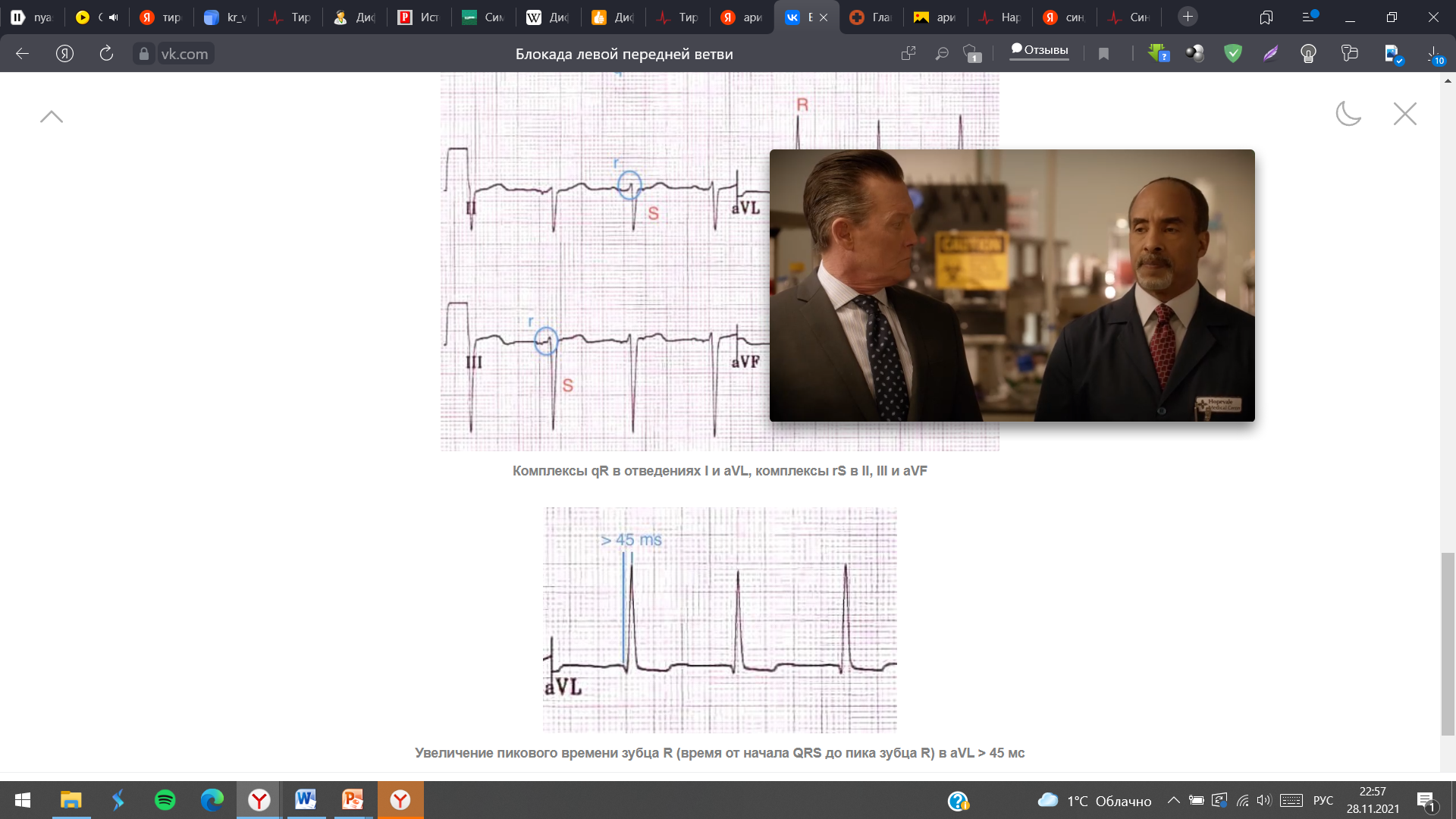 Блокада правой ножки пучка Гиса
При БПНПГ отсрочена активация правого желудочка, поскольку деполяризация должна распространиться через перегородку от левого желудочка.
Левый желудочек активируется обычным образом, поэтому начало комплекса QRS не изменено.
Отсроченная активация правого желудочка формирует вторичный зубец R (R') в правых прекардиальных отведениях (V1-3) и широкий зазубренный зубец S в боковых отведениях.
Отсроченная активация правого желудочка также формирует вторичные отклонения реполяризации с депрессией ST и инверсией зубца T в правых прекардиальных отведениях.
При изолированной БПНПГ ось сердца не изменена.
Блокада правой ножки пучка Гиса
Диагностические критерии
Широкий QRS > 120 мс
Форма RSR' в V1-3 ('M-образный' комплекс QRS)
Широкий зазубренный зубец S в боковых отведениях (I, aVL, V5-6)
Сопровождающие критерии
Депрессия ST и инверсия зубца T в правых прекардиальных отведениях (V1-3)
Вариации
Иногда в V1 может регистрироваться не комплекс RSR', а широкий монофазный зубец R или комплекс qR.
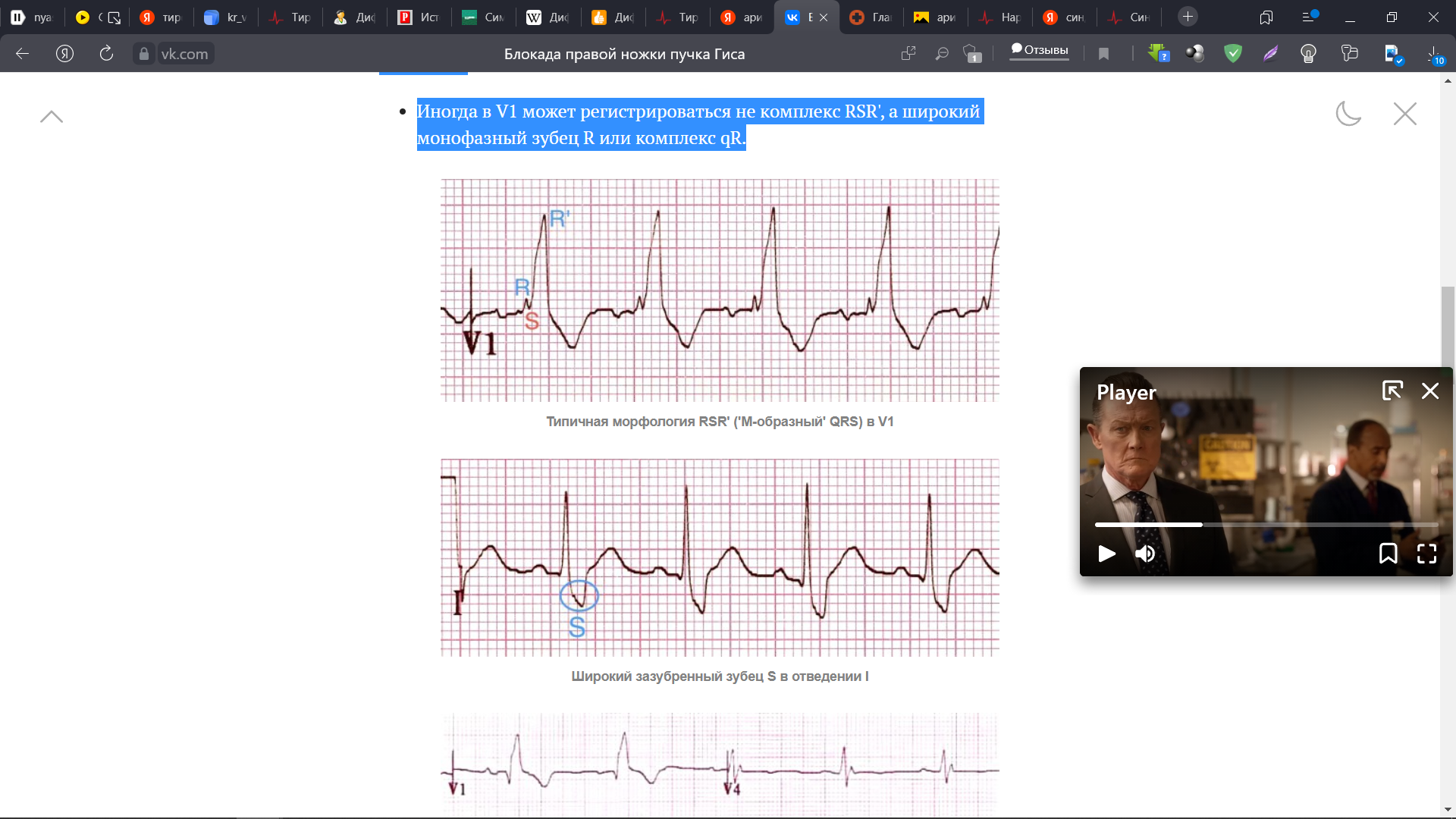 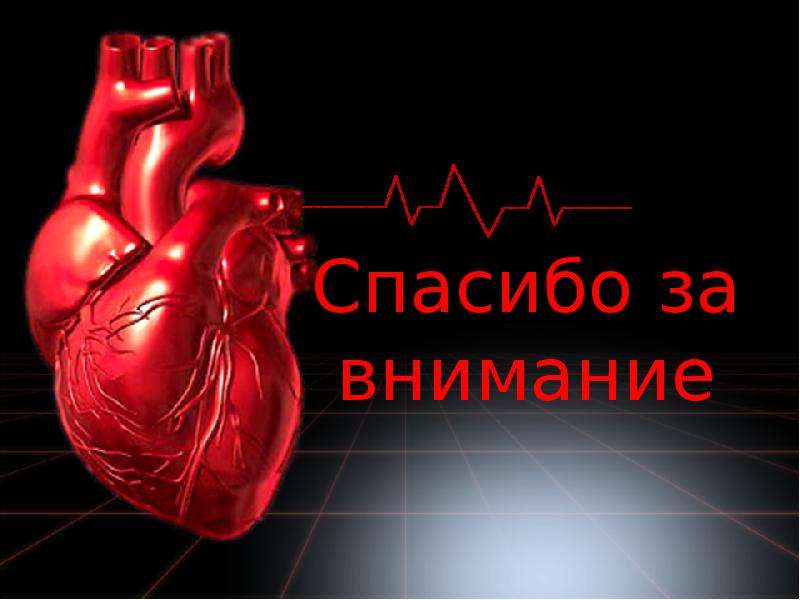